2021URGO Summer Research
Dixie Shafer, Director of URGO
Undergraduate Research and Graduate Opportunity
Undergraduate Research
  Graduate School Advising
 Pre-Health Sciences Advising
  Nationally-Competitive Fellowships
[Speaker Notes: Dixie]
Summer Research Coordinators
Social sciences, humanities and arts URGO Summer Research Coordinator is Dr. Maheen Zaman from history
Natural sciences, mathematics, statistics, and computer sciences URGO Summer Research Coordinator is Dr. Michael Wentzel from chemistry
Research and Creative Activity
Projects can be done in any field.

We recommend it be within faculty’s line of research or area of expertise.

 Research produces knowledge, a product, or an outcome that makes an original contribution to its discipline.

Creative activity proposals show how their creative project depends on research, and explain how the research will enhance and deepen the creative activity.
Summer Research and Creativity Defined
Council on Undergraduate Research (CUR) definition of research: “Undergraduate research, scholarship, creative activity is an inquiry or investigation conducted by an undergraduate in collaboration with a faculty mentor that makes an original intellectual or creative contribution to the discipline,” (Wentzel, 1997). 

Definitions are available on the URGO website under Summer Research Info Packet
Definition Continued
Student “scholarly research” may be disciplinary or interdisciplinary in nature. It should produce knowledge, a product, or an outcome that makes an original contribution to its area. Research and scholarship may be conducted in all disciplines. Research may be qualitative or quantitative in nature, or may use any other methodology that is typical of the discipline in which the student is working.
Creative Activity
Research conducted as part of a creative project should be integral either to the process of artistic creation or necessary to the end- product itself, as well as contribute to aesthetic or practical knowledge of the artistic field or medium in which the student is working.  Students proposing a creative project should take care to show how their project depends on research, and explain how the research will enhance and deepen the creative activity.
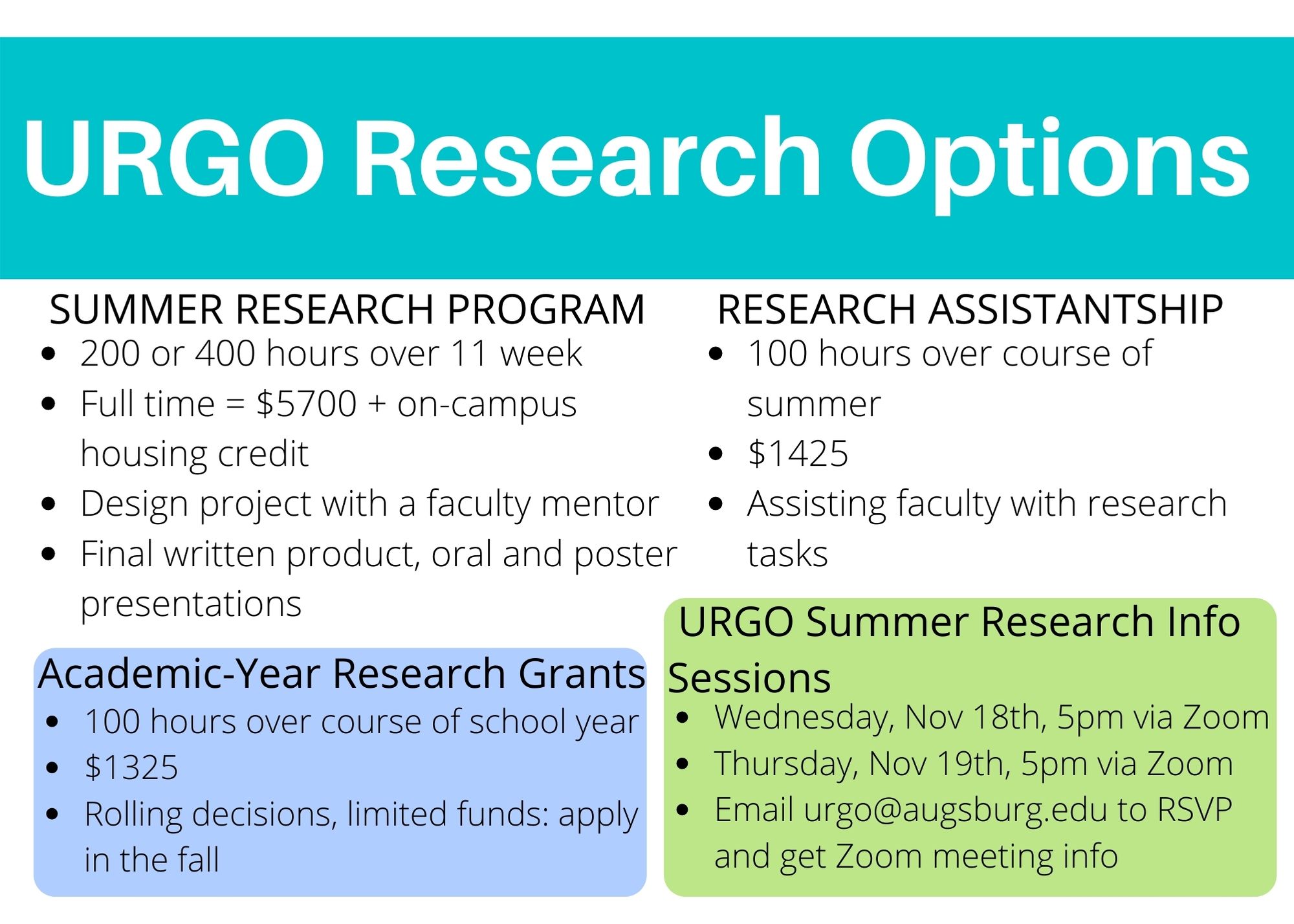 Eligibility
Be a full-time Augsburg undergraduate student (currently taking at least 12 credits per semester)
Have completed at least one year of undergraduate study by the start of research, and have at least one semester of full-time study (at least 12 credits) remaining after the completion of summer research
Have a minimum GPA of 2.8 (lower GPAs considered on a case-by-case basis)
NOT have participated in URGO 200 or 400 hours or the McNair Scholars program previously
For 400-hour researchers: Must be present for 10 out of 11 weeks for research program (can take 5 days off)
For 400-hour researchers: Must be present for presentations and celebration luncheon
First Step:Read the Information Packet and Application Forms
available at augsburg.edu/urgo
Finding a Faculty Mentor
Talk to faculty you’ve had class with
Talk to several faculty in your major, minor or related department
Consider how you could fit into their ongoing research work
Not all faculty will be here in the summer
Talking with faculty
Visit office hours or email faculty to find a time to meet before winter break.
Ask them what research they are currently working on, and if none, ask what their past research interests were.
Ask if they are willing to mentor a summer researcher.
Indicate if you are looking for 400 hours or are open to part time.
Tell them why you are interested in research and a bit about your background (GPA, courses you’ve taken, relevant experience).
If they want you to come up with your own research idea, ask them to help you develop a question and research plan.
[Speaker Notes: Kirsten]
Application Timeline
Application and Information Packet available on URGO website (www.augsburg.edu/urgo). 
Before winter break: Make plan with faculty about what to work on in preparation for application (reading articles, writing essays, filling out application, etc.) 
During winter break: Work on both application components (Phase 1 and Phase 2). You will need to have multiple revisions with the advice and input of your faculty mentor. 
February 16th: Faculty turn in Phase 1 by email to URGO. No late applications considered.
March 1st: Faculty turn in Phase 2 by email to URGO. No late applications considered.
Notification is typically before Spring Break.
Phase 1 Application Components
Faculty mentor submits by February 16th at 11:59pm to urgo@augsburg.edu
Non-evaluative (intent to apply) 
Without Phase 1, ineligible for Phase 2
Narrow research question or brief description of creative activity
COVID implications: If COVID lingers, how would you conduct research in a safe way
[Speaker Notes: Kirsten
Phase 1 – either student or faculty can turn in.]
Phase 2 Application Components
Submitted by faculty by March 1st at 11:59pm to urgo@augsburg.edu
Biographical Information
Student/faculty availability
Research/Creative Activity Proposal 
	question or description 
	background 
	method 
	timeline 
	final products
Student essays
Faculty recommendation
Application Tips
Research Question
Should not be too broad (e.g. differences in communication patterns between men and women)

Should not have been answered already (e.g. Is yoga good for mental health?)

You must have the skills and methodological plan to thoroughly answer the question in 10 weeks

Should not be a biased question (e.g. How does heavy metal music make people violent?)
	be open to what the data will tell you
[Speaker Notes: Kirsten]
Background/Lit Review
What’s missing, or still needs to be considered?
What is the problem/goal?
How have other people studied it?
What have other people said about it?
Your research question
What you are going to examine or the creative process you will undertake.
Methods
Your method(s) must help you answer your question.
 Explain why you chose that method(s).
 Explain the method using non-technical language.
 What are the limitations of your method?
 Provide sufficient detail (e.g. who you will sample, how will you find the sample, how you will distribute survey, what types of topics will you cover in your survey/interview, etc.).
How will you analyze/synthesize your data? Why did you choose this method of analysis?
[Speaker Notes: Kirsten]
Timeline
[Speaker Notes: Dixie –]
Final Product
Products vary by discipline and project
 All projects will have some component of professional/analytical writing as defined by the field. 
 Other products include: Lab protocols, short stories, film scripts, poetry, musical compositions, performances, objects of art, etc.
Should go through many revisions and be of higher quality and more substantial than classroom products
 Resume/CV
[Speaker Notes: Kirsten]
Final Presentation
URGO Summer Research Symposium (oral)
Zyzzogeton (poster fair in April)
Specify other public forums at which you could present your research.
Can be presentations at regional or national conferences, or in classrooms or the community
Essays
Answer the writing prompts (questions) 
Meet minimum length requirements (includes prompts)
Research interests 
Preparation: What experiences have prepared you to succeed in research? Think of the skills you will need to carry out your project.
Educational and Career Goals: How does research fit your goals?
Ensure that you can complete multiple drafts with feedback from your faculty mentor and other resources.
See URGO Summer Research Selection Committee members for advice on your proposal
List of Summer Research Selection Committee members can be found in the info packet
Make an appointment with the faculty member on the committee who is closest to your discipline. The list of committee members is in the information packet.
Ideally, you and your mentor meet with the faculty committee member at any point in the process – the earlier the better!
[Speaker Notes: Dixie

USE LANGUAGE]
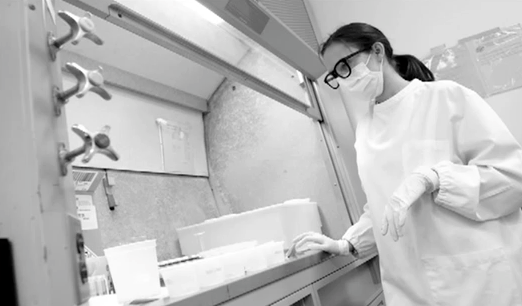 Spread your risk: Apply for off-campus summer research or other opportunities
[Speaker Notes: Dixie]
Tips for an Effective Application